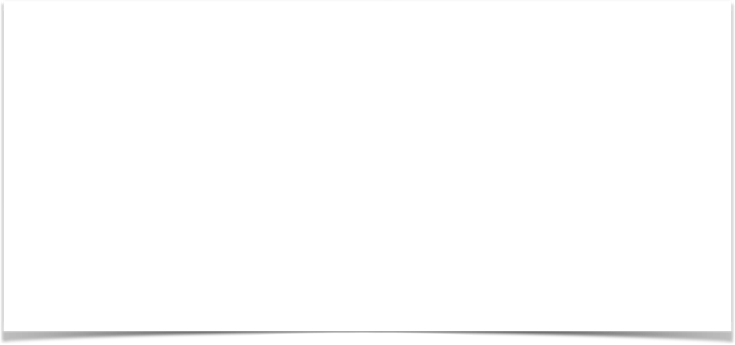 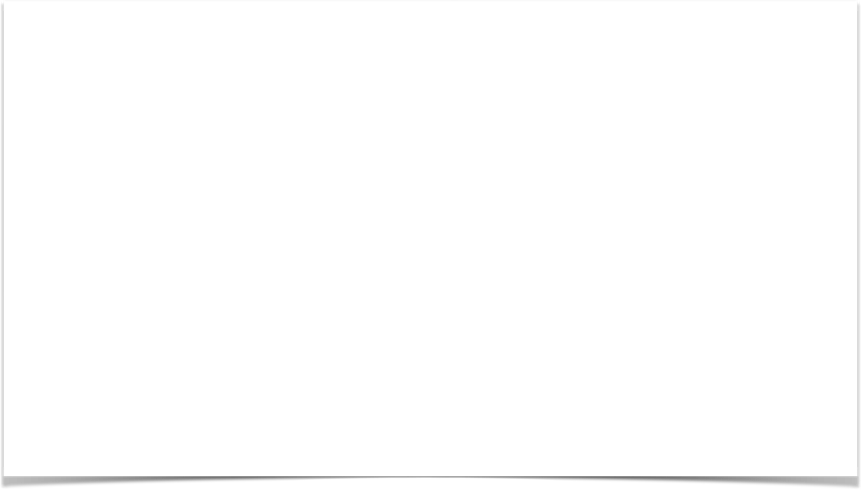 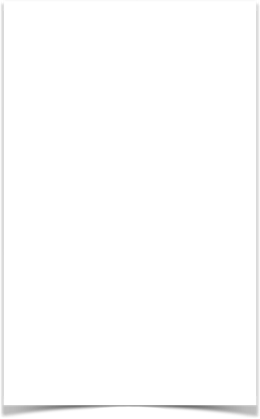 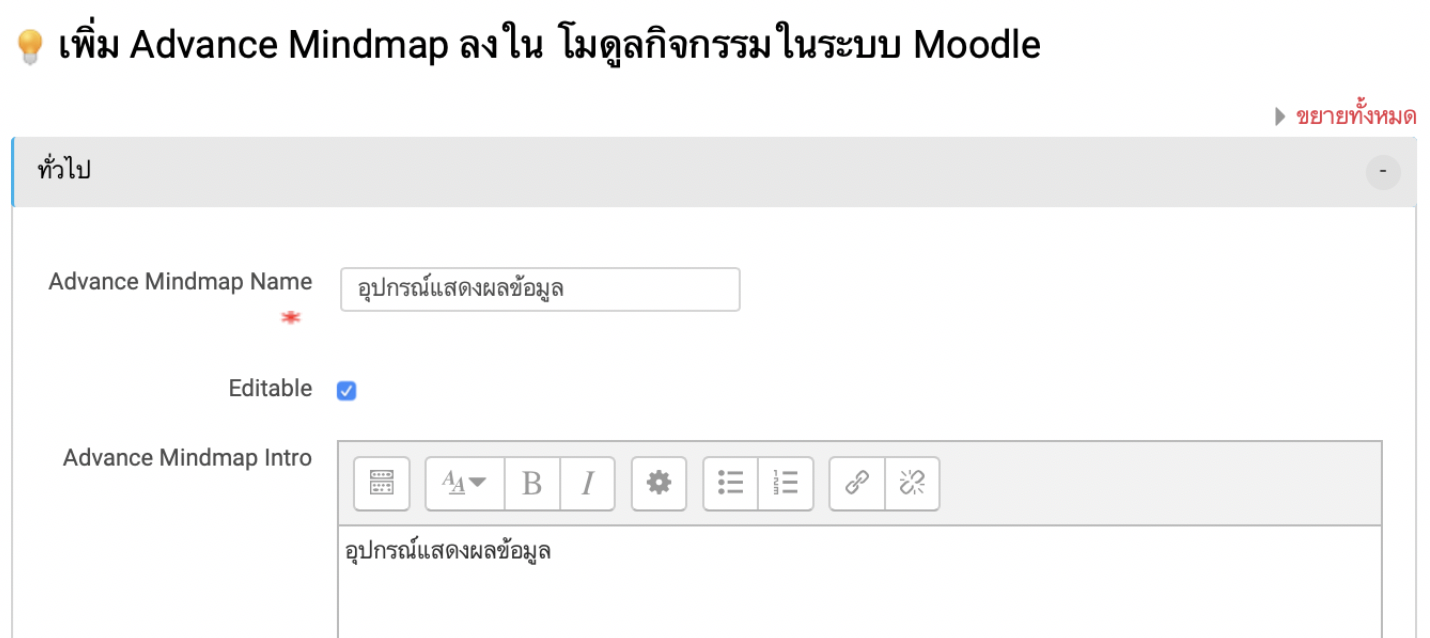 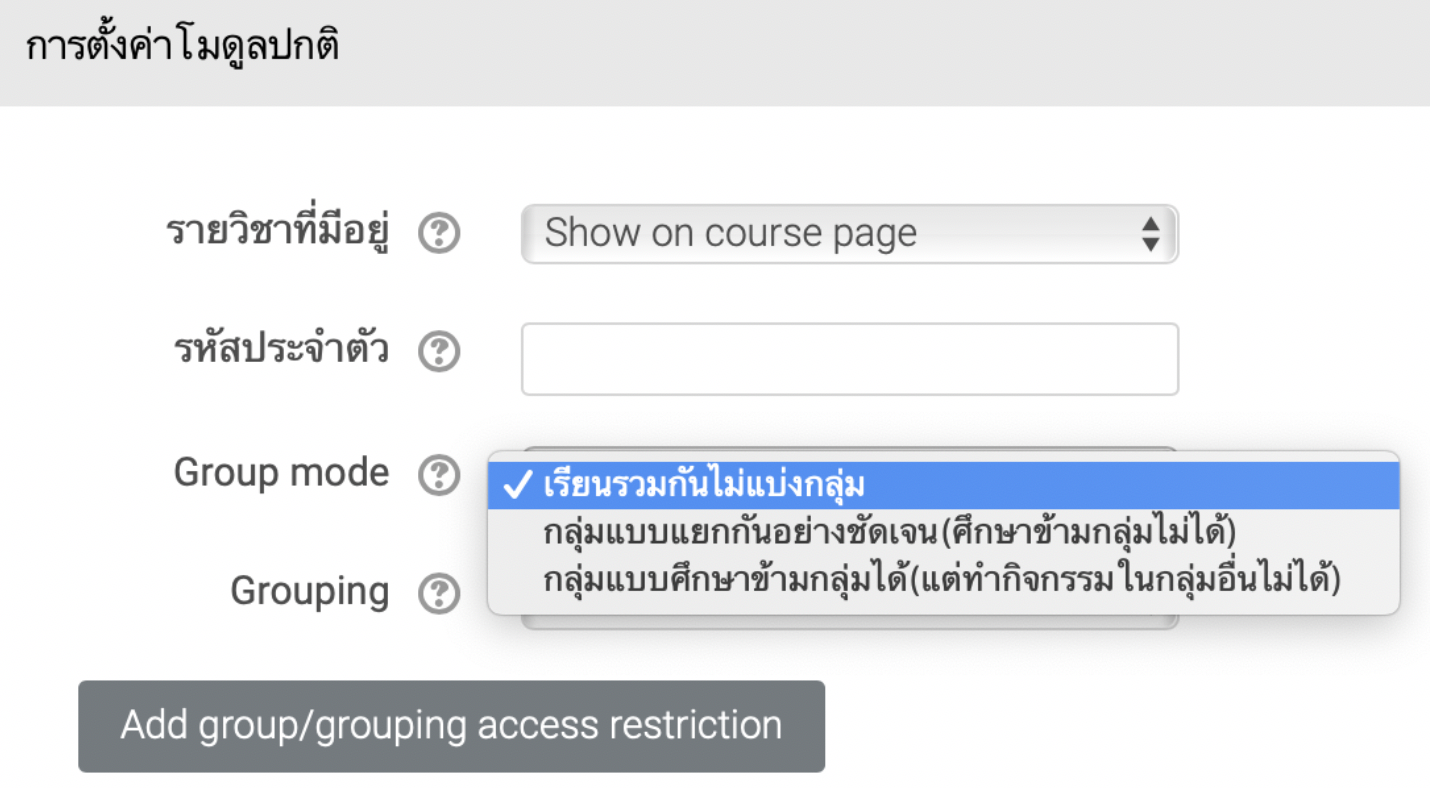 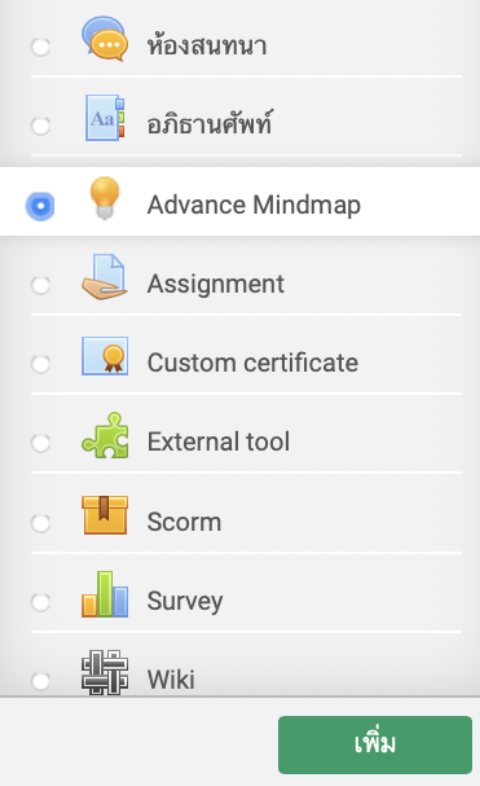 การเพิ่มกิจกรรมแผนที่ความคิด (Mind Map)
ในกรณีMind Map แผนผังความคิดหรือแผนภาพความคิด เป็นทฤษฎี ในการใช้สมองให้เกิดประโยชน์สูงสุด ทฤษฎีนี้คิดขึ้นโดยโทนี บูซาน (Tony Buzan) นักจิตวิทยาชาวอังกฤษ ปัจจุบันมีผู้นำเอาทฤษฎีของบูซานไปใช้งานเป็นจำนวนมาก ในไทยจะถูกนำไปใช้ในแวดวงการศึกษาเป็นส่วนใหญ่ โดยเฉพาะในการสอนให้ผู้เรียนฝึกใช้สมองในการเขียนแผนที่ความคิดสร้างจินตนาการต่าง ๆ ออกมา       การเขียนแผนที่ความคิดจะมีโครงสร้างและแนวความคิดแตกต่างกันออกไปขึ้นอยู่ว่าผู้ใช้จะนำมาเขียนแนวความคิดเกี่ยวกับเรื่องใด
ขั้นตอนการเพิ่มกิจกรรม Mind map
    1. คลิกเลือกเพิ่มกิจกรรม Mind map 
    2. ทำการตั้งชื่อแผนที่ความคิดที่ต้องการ เช่น “อุปกรณ์แสดงผลข้อมูล”    3. ที่แถบการตั้งค่าโมดูล ที่ Group mode เลือกเรียนรวมกันไม่แบ่ง       กลุ่ม หากต้องการการระดมสมอง
    4. เสร็จแล้วคลิกที่ปุ่ม บันทึกและกลับไปยังรายวิชา
1
3
2
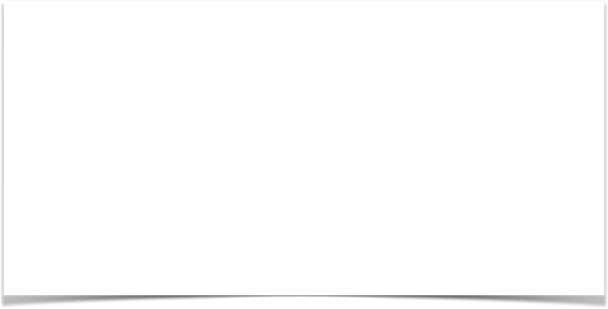 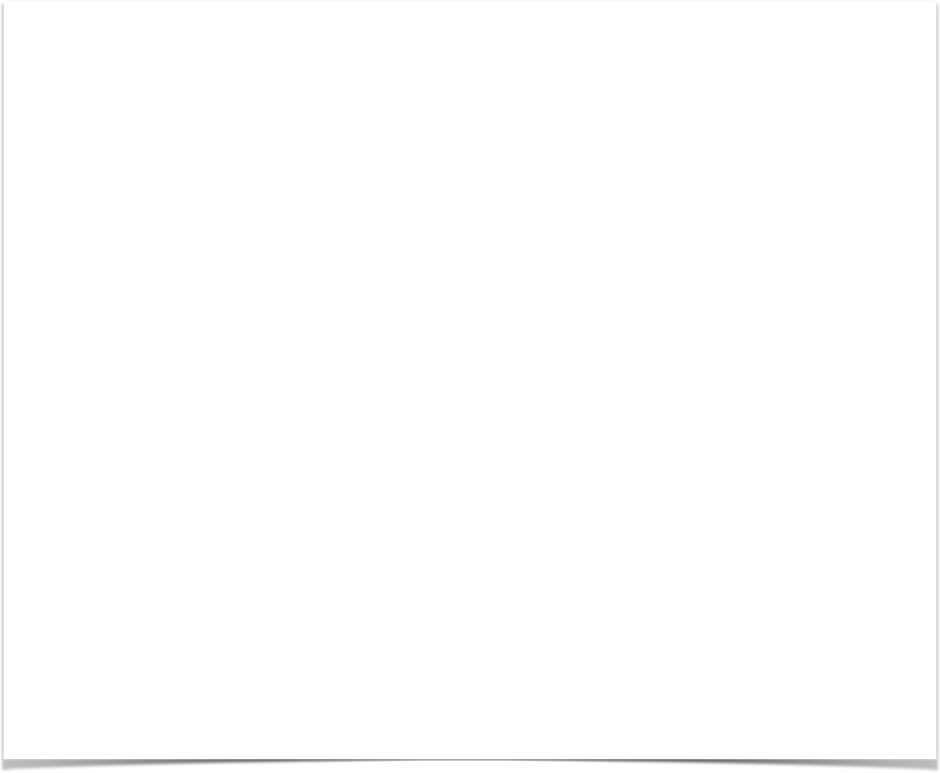 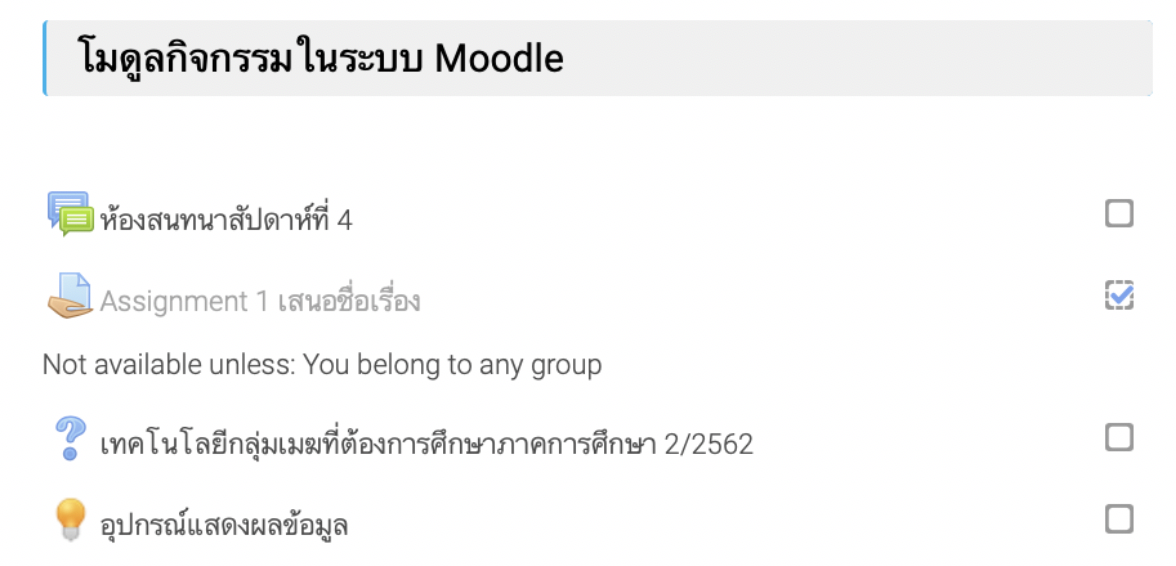 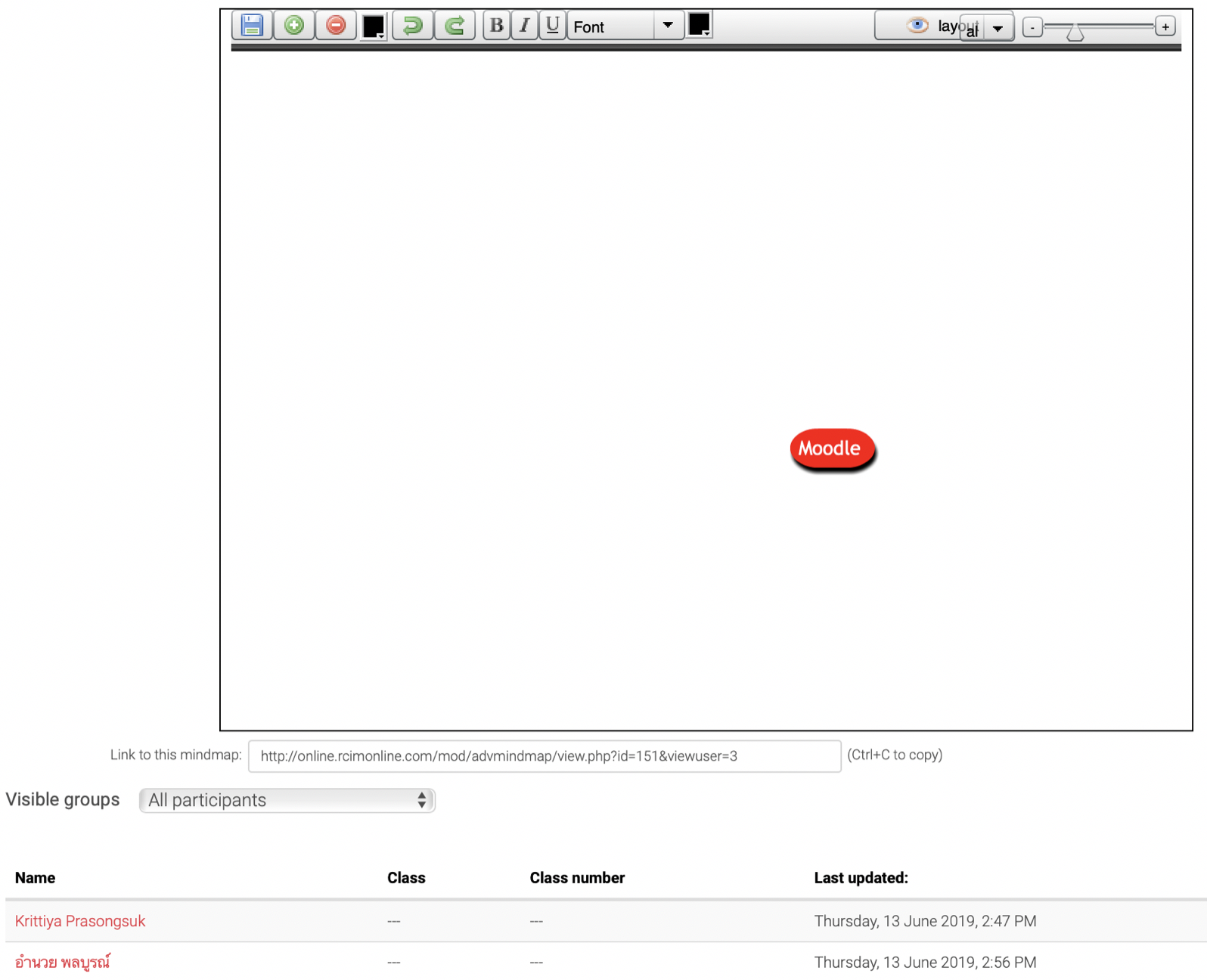 การเพิ่มกิจกรรมแผนที่ความคิด (Mind Map) (ต่อ)
5. คลิกที่ปุ่ม ปิดการแก้ไขหน้านี้ จะปรากฏมุมมองของผู้ใช้ดังรูป6. คลิกที่หัวข้อแผนที่ความคิด เพื่อสร้างแผนที่ความคิด ระบบจะแสดงหน้าต่างสำหรับสร้างแผนที่ความคิดดังรูป
6
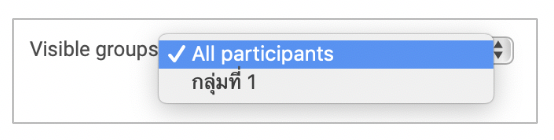 5
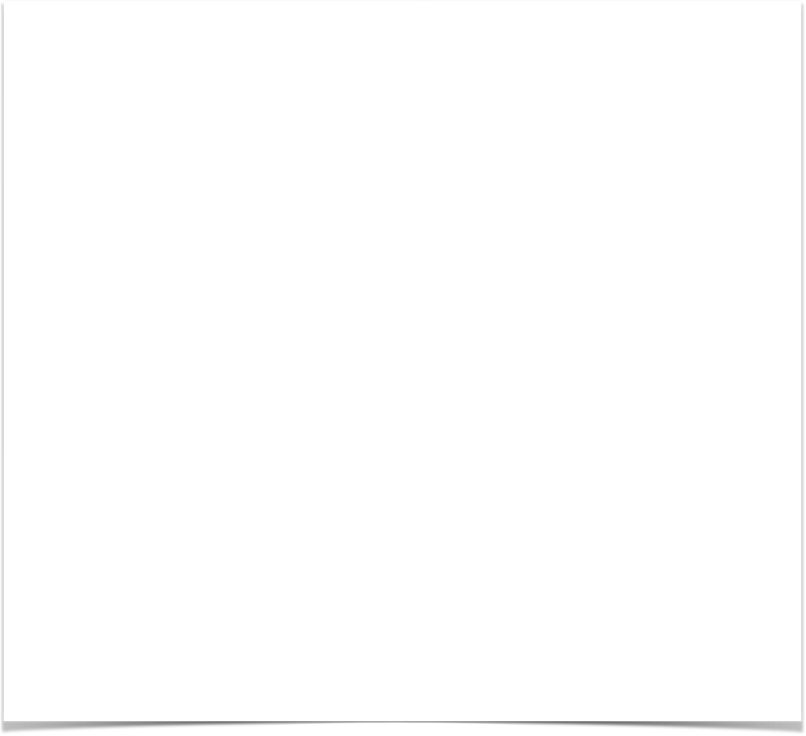 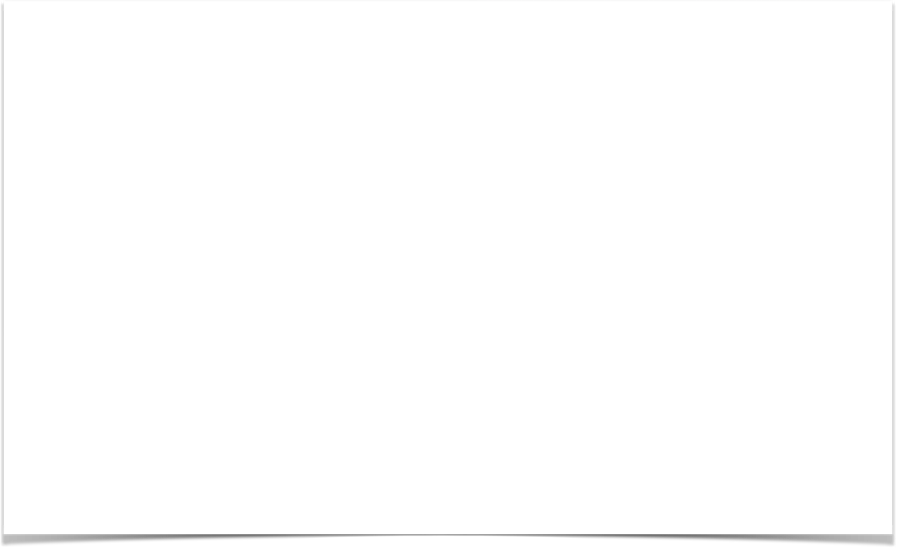 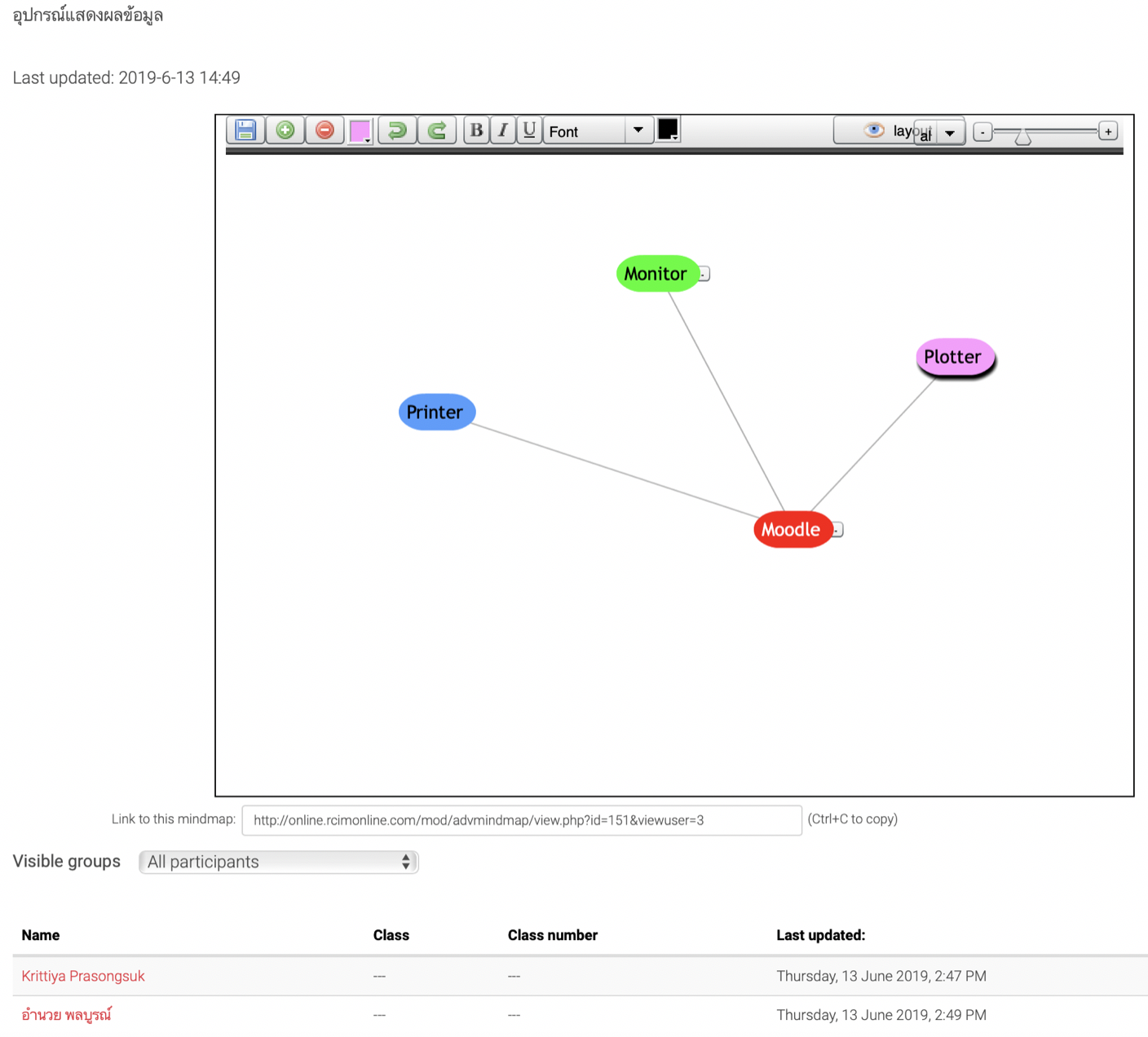 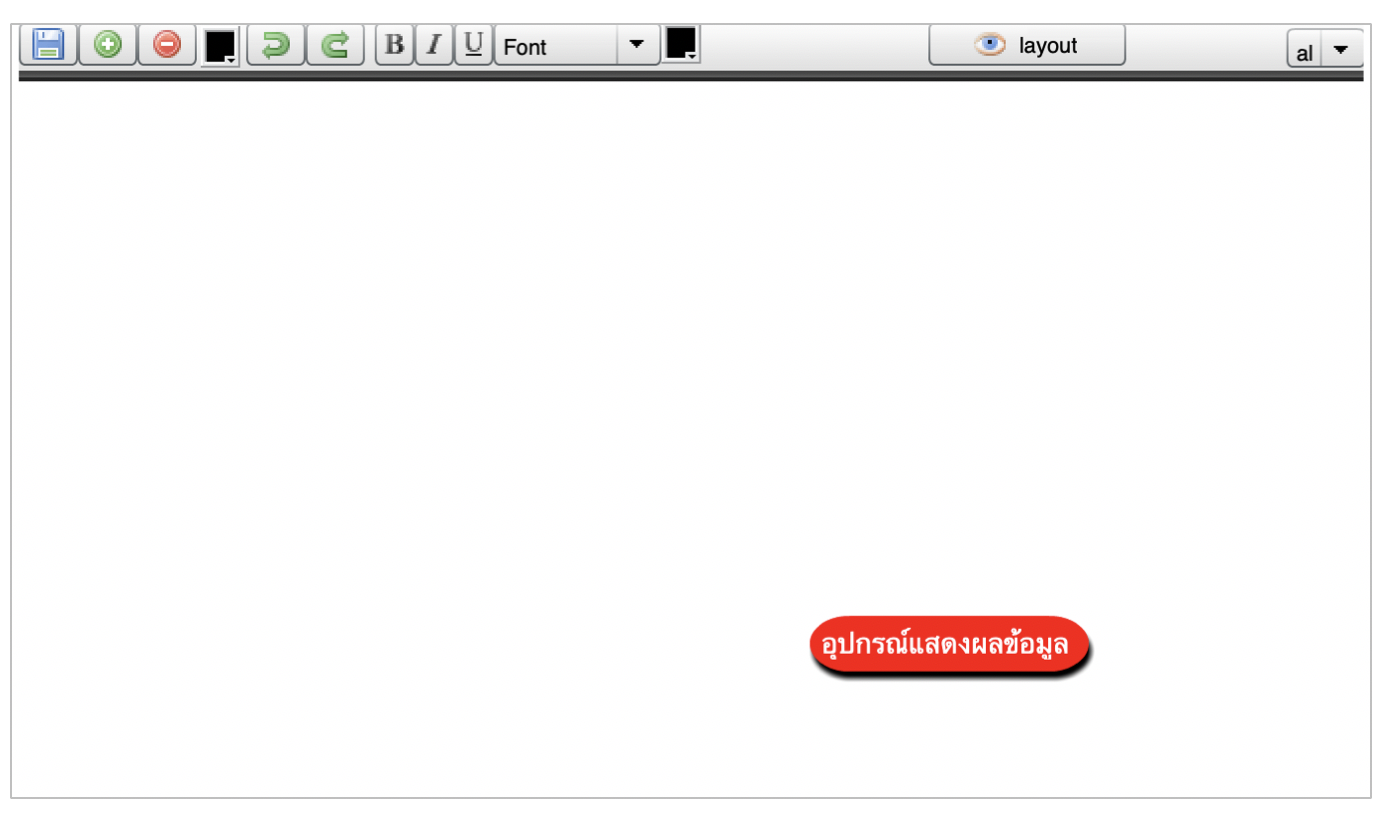 การเพิ่มกิจกรรมแผนที่ความคิด (Mind Map) (ต่อ)
7
7. ทำการตั้งชื่อหัวข้อความคิด (Central topic) ที่ต้องการ ในที่นี้ทดสอบตตั้งเป็น อุปกรณ์แสดงผลข้อมูล8. กดปุ่ม Enter หรือคลิกที่ไอคอน          เพื่อสร้างหัวข้อหลัก
8
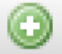 9. คลิกที่ชื่อหัวข้อหลัก (Main topic) แล้วทำการกดปุ่ม Insert ที่แป้นพิมพ์ หรือคลิกที่         เพื่อทำการสร้างหัวข้อย่อย (Subtopic)10. ทำการสร้างหัวข้อย่อย (Subtopic) และตกแต่งรูปตามต้องการ
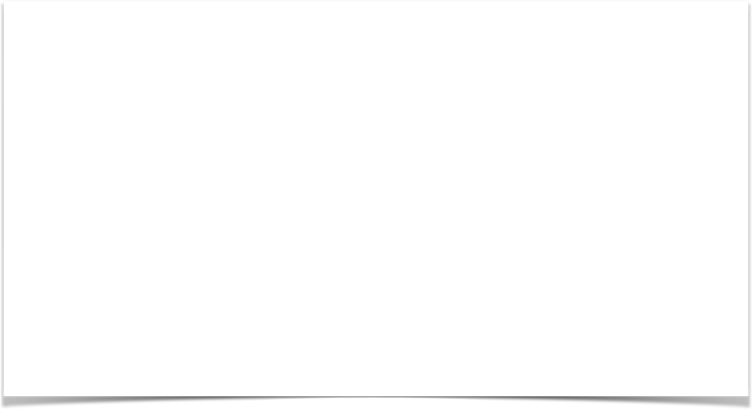 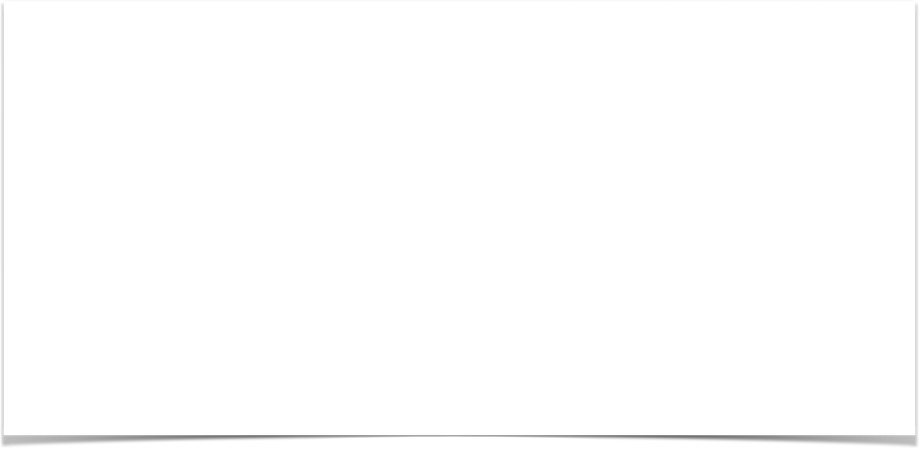 9
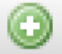 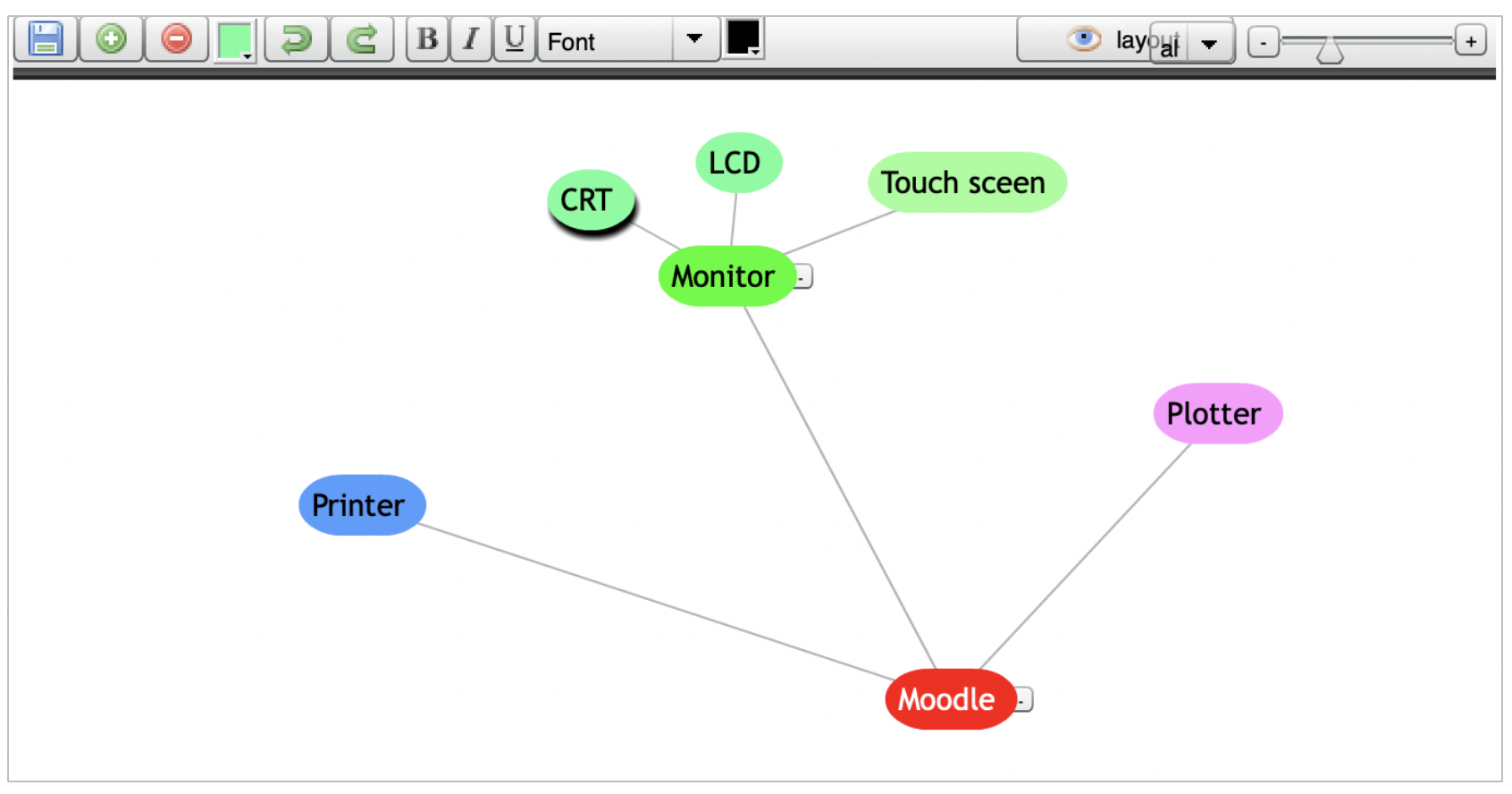 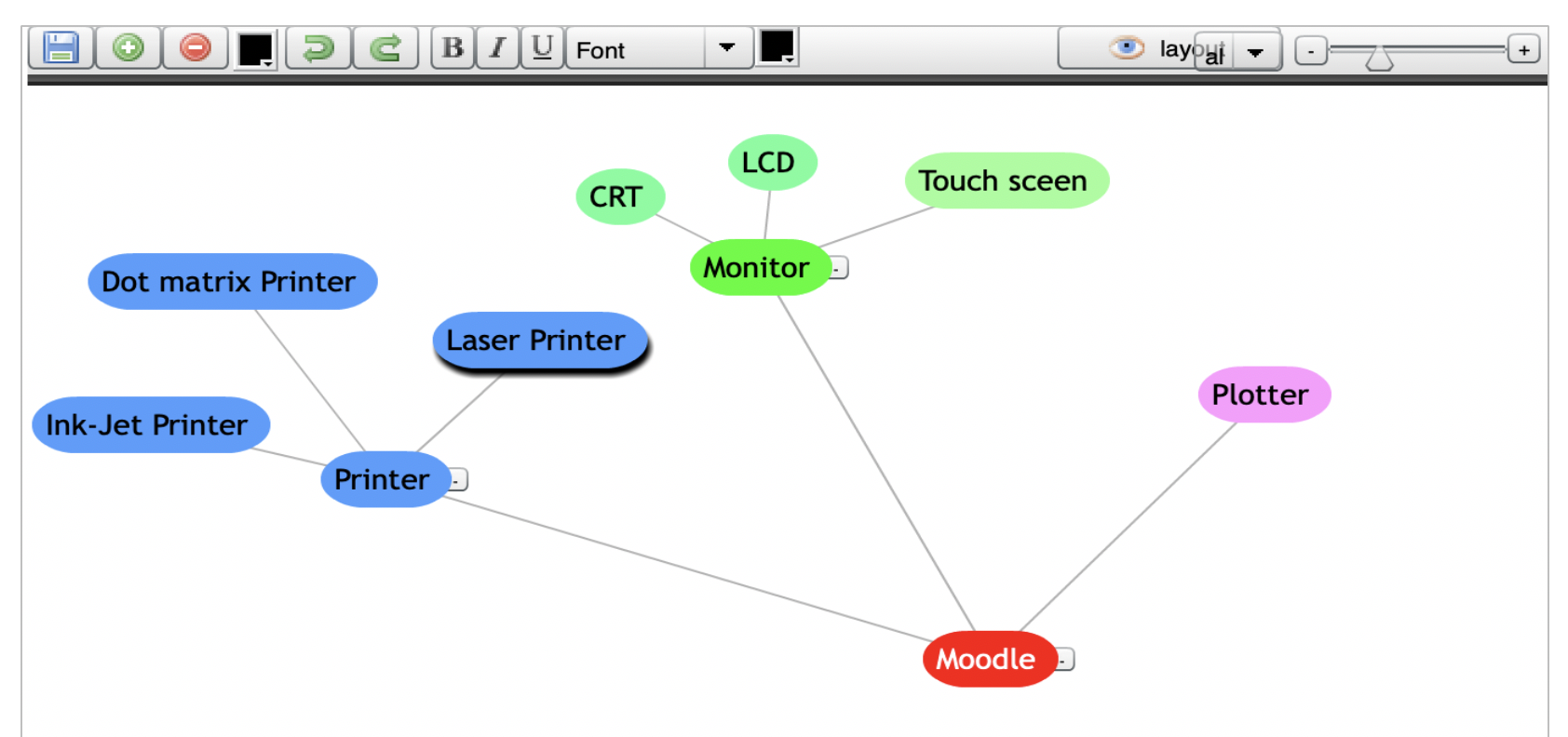 การเพิ่มกิจกรรมแผนที่ความคิด (Mind Map) (ต่อ)
10
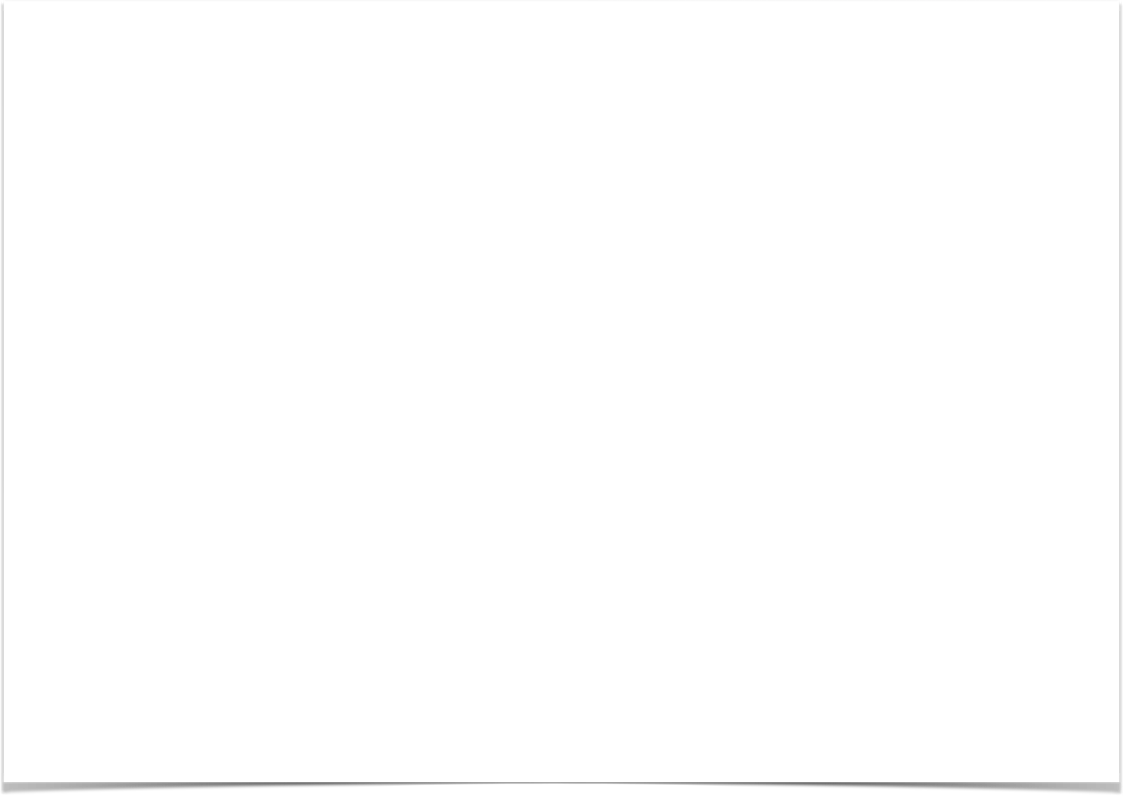 11. คลิกที่ไอคอน       เพื่อบันทึกแผนที่ความคิด
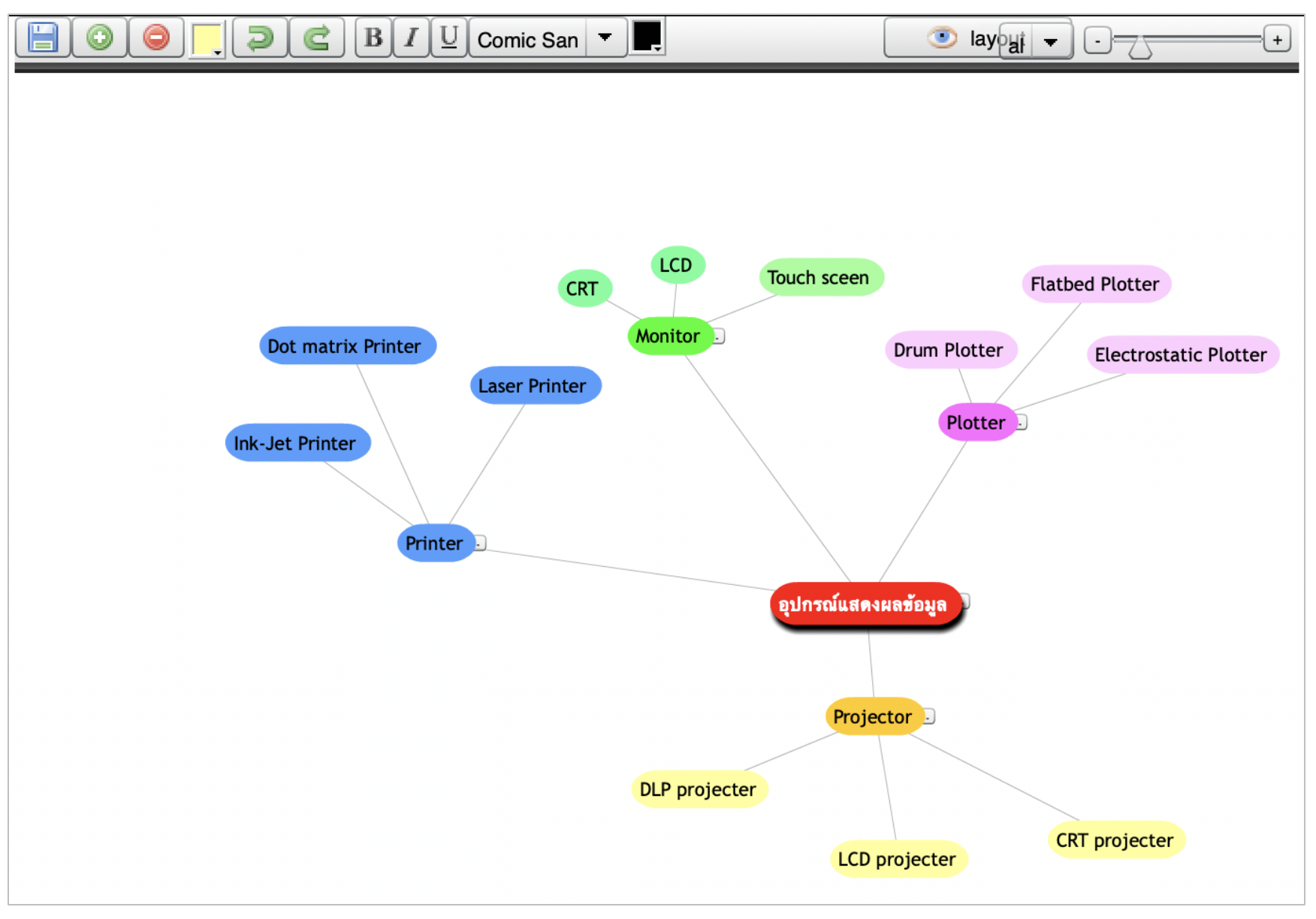 การเพิ่มกิจกรรมแผนที่ความคิด (Mind Map) (ต่อ)
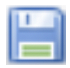 11